20XX
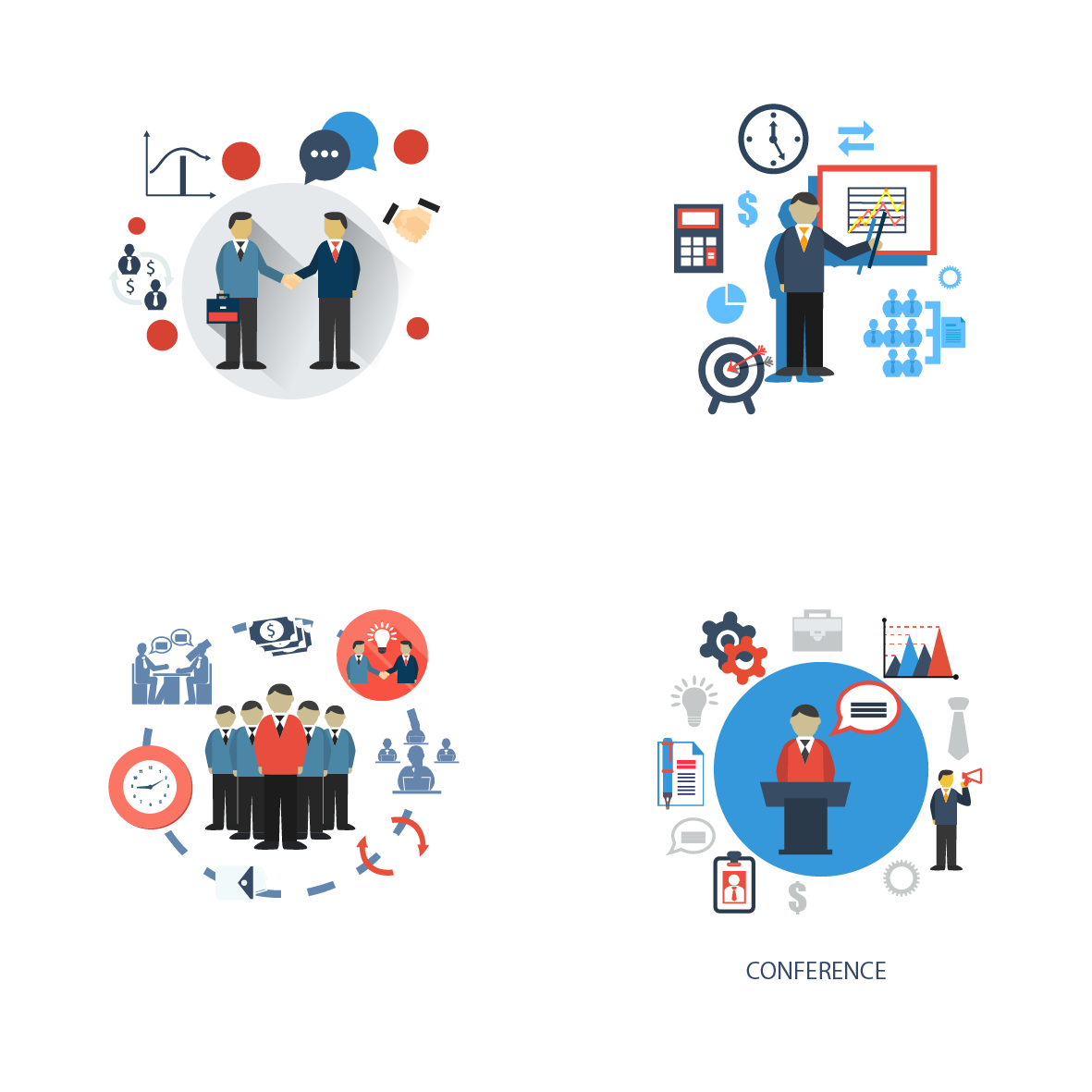 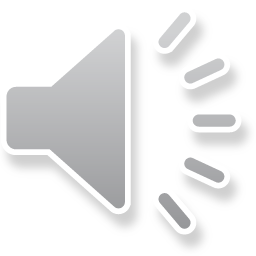 企业培训PPT模板
动态PPT/策划方案/总结计划/工作报告/企业策划等
Chinadaily.com.cn is the largest English portal in China, providing news, business information, BBS, learning materials. The Website has channels as China,
目录 /Contents
01
03
工作规划和展望
自我评价
工作评价
工作体会
04
02
01
工作评价
章节 PART
添加相关标题文字
添加相关标题文字
添加相关标题文字
添加相关标题文字
添加标题内容
添加标题内容
添加标题内容
您的内容打在这里，或者通过复制您的文本后，在此框中选择粘贴，并选择只保留文字。
您的内容打在这里，或者通过复制您的文本后，在此框中选择粘贴，并选择只保留文字。
您的内容打在这里，或者通过复制您的文本后，在此框中选择粘贴，并选择只保留文字。
此处添加详细文本描述，建议与标题相关并符合整体语言风格，语言描述尽量简洁生动。尽量将每页幻灯片的字数控制在  200字以内，据统计每页幻灯片的最好控制在5分钟之内。此处添加详细文本描述，建议与标题相关并符合整体语言风格，语言描述尽量简洁生动。
汇报：张三
CLICK HERE TO ADD YOUR DESCRIPTION SENTENCES
CLICK HERE TO
ADD YOUR 
DESCRIPTION 
SENTENCES ABOUT THIS
PART
CLICK HERE TO ADD YOUR DESCRIPTION SENTENCES
CLICK HERE TO ADD YOUR DESCRIPTION SENTENCES
CLICK HERE TO ADD YOUR DESCRIPTION SENTENCES
CLICK HERE TO ADD YOUR DESCRIPTION SENTENCES
90%
75%
42%
11%
添加标题
添加标题
添加标题
添加标题
的内容打在这里，或者通过复制您的文本后，在此框中选择粘贴，并选择只保留文字。您的内容打在这里
的内容打在这里，或者通过复制您的文本后，在此框中选择粘贴，并选择只保留文字。您的内容打在这里
的内容打在这里，或者通过复制您的文本后，在此框中选择粘贴，并选择只保留文字。您的内容打在这里
的内容打在这里，或者通过复制您的文本后，在此框中选择粘贴，并选择只保留文字。您的内容打在这里
02
自我评价
章节 PART
添加相关标题文字
添加相关标题文字
添加相关标题文字
添加相关标题文字
单击编辑标题

请在此粘贴或者输入你的文字内容
请在此粘贴或者输入你的文字内容
单击编辑标题

请在此粘贴或者输入你的文字内容
请在此粘贴或者输入你的文字内容
单击编辑标题

请在此粘贴或者输入你的文字内容
请在此粘贴或者输入你的文字内容
01
02
03
01
02
03
04
在此录入上述图表的综合描述说明，在此录入上述图表的综合描述说明，在此录入上述图表的综合描述说明，
在此录入上述图表的综合描述说明，在此录入上述图表的综合描述说明，在此录入上述图表的综合描述说明，
在此录入上述图表的综合描述说明，在此录入上述图表的综合描述说明，在此录入上述图表的综合描述说明，
此在此录入上述图表的综合描述说明，在此录入上述图表的综合描述说明，在此录入上述图表的综合描述说明，
明年工作计划
标题文本
标题文本预设
此部分内容作为文字排版占位显示 （建议使用主题字体）如需更改请在（设置形状格式）菜单下（文本选项）中调整
标题文本预设
标题文本预设
标题文本预设
此部分内容作为文字排版占位显示 （建议使用主题字体）
此部分内容作为文字排版占位显示 （建议使用主题字体）
此部分内容作为文字排版占位显示 （建议使用主题字体）
标题文本预设
此部分内容作为文字排版占位显示（建议使用主题字体）
标题文本预设
标题文本预设
标题文本预设
此部分内容作为文字排版占位显示（建议使用主题字体）
此部分内容作为文字排版占位显示（建议使用主题字体）
此部分内容作为文字排版占位显示（建议使用主题字体）
03
工作体会
章节 PART
添加相关标题文字
添加相关标题文字
添加相关标题文字
添加相关标题文字
文字内容
YOUR TITLE
请替换文字内容，点击添加相关标题文字，修改文字内容
文字内容
YOUR TITLE
YOUR TITLE
请替换文字内容，点击添加相关标题文字，修改文字内容
文字内容
YOUR TITLE
请替换文字内容，点击添加相关标题文字，修改文字内容
文字内容
文字内容
文字内容
请替换文字内容，点击添加相关标题文字，修改文字内容
请替换文字内容，点击添加相关标题文字，修改文字内容
请替换文字内容，点击添加相关标题文字，修改文字内容
2013
2014
2015
20%
60%
70%
80%
90%
40%
10%
30%
50%
标题文本预设
标题文本预设
标题文本预设
标题文本预设
标题文本预设
标题文本预设
标题文本预设
1
2
经验分享
经验分享
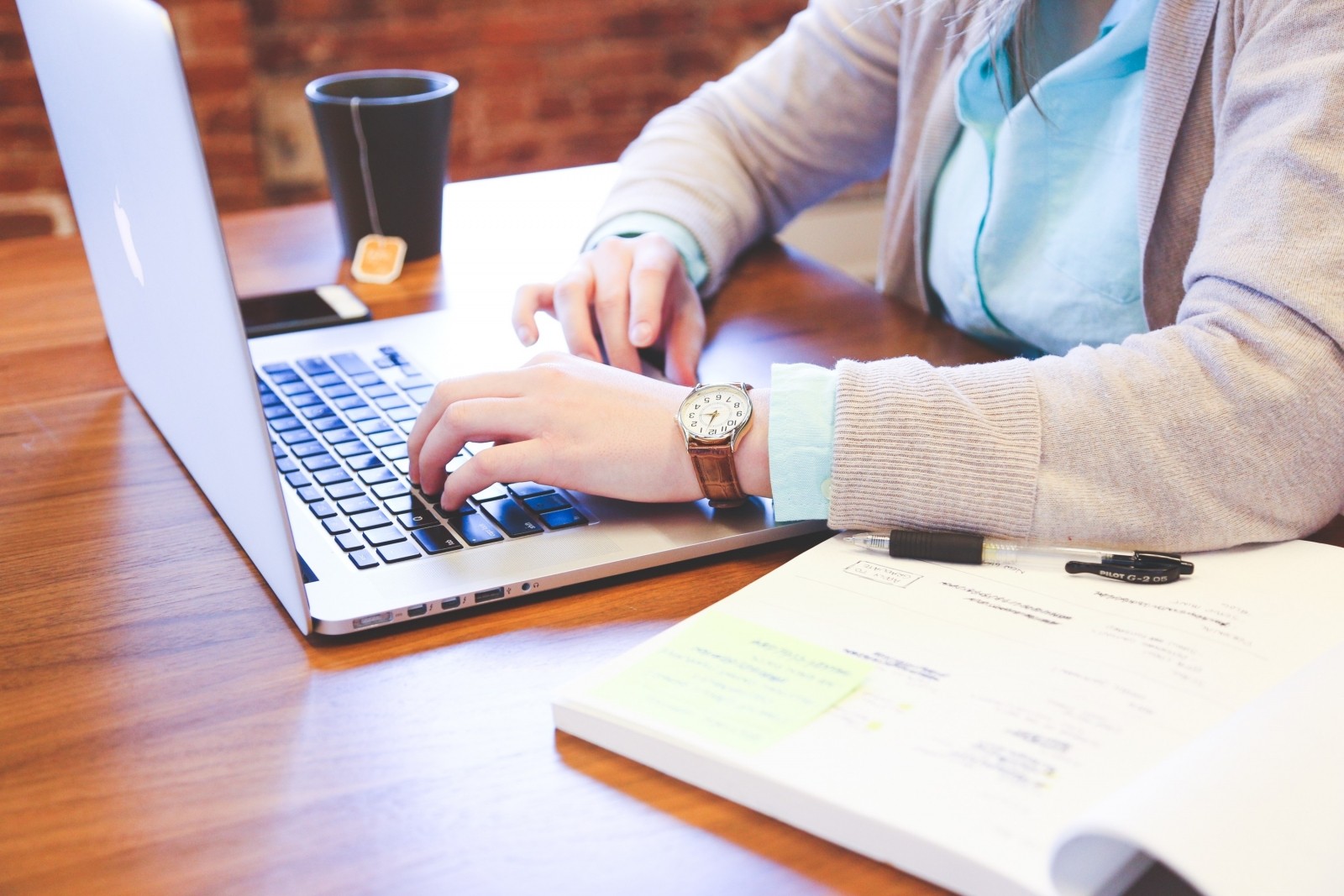 在这里输入内容文本在这里输入内容文本在这里输入内容文本在这里输入内容文本在这里输入内容文本在这里输入内容文本
在这里输入内容文本在这里输入内容文本在这里输入内容文本在这里输入内容文本在这里输入内容文本在这里输入内容文本
输入标题
输入标题
输入标题
输入标题
输入标题
请填入您的内容，或复制内容后点击右键选择只保留文本来粘贴您的内容。请填入您的内容，
输入标题
输入标题
04
工作规划和展望
章节 PART
添加相关标题文字
添加相关标题文字
添加相关标题文字
添加相关标题文字
Project In Progress
Project On Hold
Project Completed
Project Not Started
Suitable for all category, Lorem Ipsum is not simply random text.
Suitable for all category, Lorem Ipsum is not simply random text.
Suitable for all category, Lorem Ipsum is not simply random text.
Suitable for all category, Lorem Ipsum is not simply random text.
Suitable for all category, Lorem Ipsum is not simply random text.
Suitable for all category, Lorem Ipsum is not simply random text.
Suitable for all category, Lorem Ipsum is not simply random text.
Suitable for all category, Lorem Ipsum is not simply random text.
Lorem Ipsum passages, and ntly with desktopLorem Ipsum passages recently with
Lorem Ipsum passages, and ntly with desktopLorem Ipsum passages recently with
Lorem Ipsum passages, and ntly with desktopLorem Ipsum passages recently with
Lorem Ipsum passages, and ntly with desktopLorem Ipsum passages recently with
创意领军
赢在细节
点击输入简要文字内容，言简意赅的说设计……
点击输入简要文字内容，言简意赅的说明专业设计……
单击此处输入标题
请在这里输入您的主要叙述内容
请在这里输入您的主要叙述内容
单击此处输入标题
请在这里输入您的主要叙述内容
请在这里输入您的主要叙述内容
01
03
单击此处输入标题
请在这里输入您的主要叙述内容
请在这里输入您的主要叙述内容
04
02
单击此处输入标题
请在这里输入您的主要叙述内容
请在这里输入您的主要叙述内容
20XX
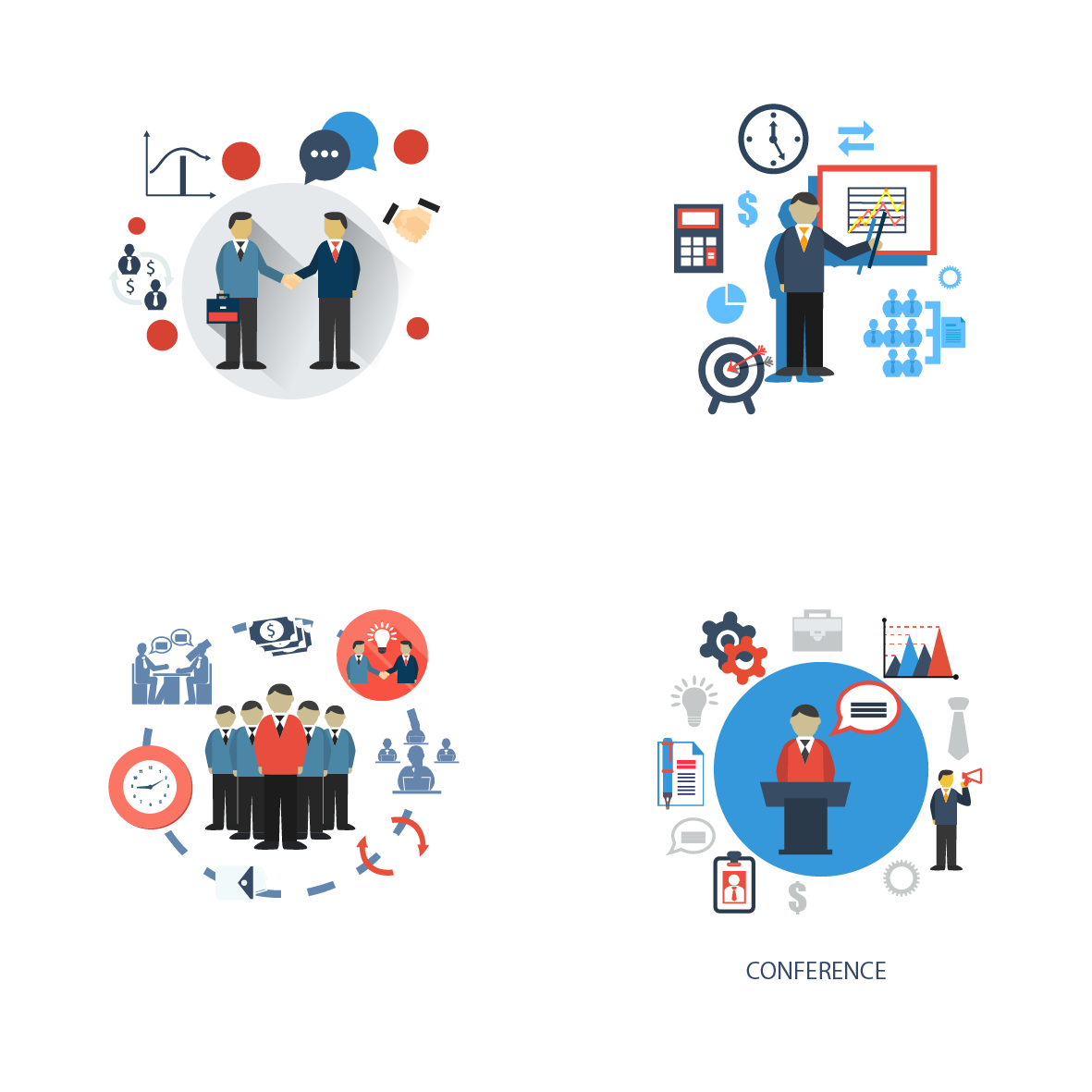 演讲完毕 谢谢观看
动态PPT/策划方案/总结计划/工作报告/企业策划等
Chinadaily.com.cn is the largest English portal in China, providing news, business information, BBS, learning materials. The Website has channels as China,
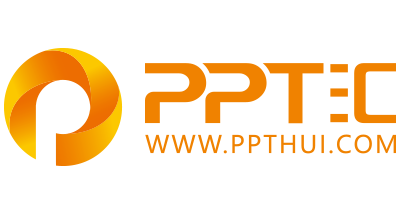 上万精品PPT模板全部免费下载
PPT汇    www.ppthui.com
PPT模板下载：www.ppthui.com/muban/            行业PPT模板：www.ppthui.com/hangye/
工作PPT模板：www.ppthui.com/gongzuo/         节日PPT模板：www.ppthui.com/jieri/
PPT背景图片： www.ppthui.com/beijing/            PPT课件模板：www.ppthui.com/kejian/
[Speaker Notes: 模板来自于 https://www.ppthui.com    【PPT汇】]